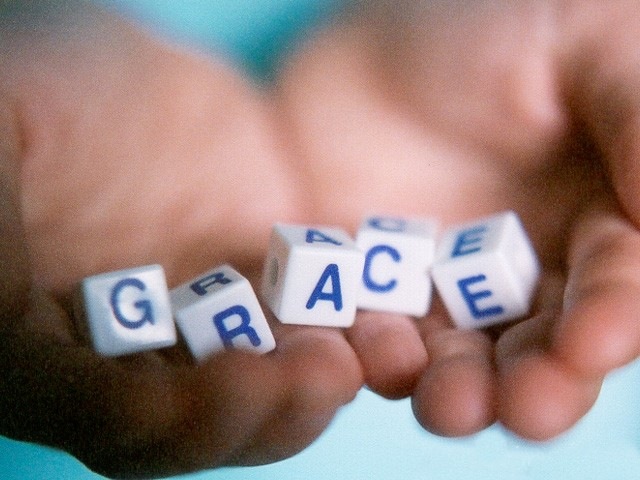 God’s Great KindnessLiving in Grace
Speaker: Jim Howard
God’s great kindness is changing your thinking!
Or do you show contempt for the riches of His kindness, tolerance and patience, not realizing that God’s kindness leads you toward repentance?
Romans 2:4
Judas, the one who betrayed him, realized that Jesus was doomed.  Overcome with remorse, he gave back the thirty silver coins to the high priests, saying, “I’ve sinned. I’ve betrayed an innocent man!”
Matthew 27: 3-5 (The Message)
They said, “What do we care?” That’s your problem!”  Judas threw the silver coins into the Temple and left.  Then he went out and hung himself.
Matthew 27: 3-5 (The Message)
God’s great kindness is pursuing you!
15 By this time a lot of men and women of doubtful reputation were hanging around Jesus, listening intently. The Pharisees and religion scholars were not pleased, not at all pleased. They growled, “He takes in
Luke 15:1-3 (The Message)
sinners and eats meals with them, treating them like old friends.” Their grumbling triggered this story.
Luke 15:1-3 (The Message)
“Suppose one of you had a hundred sheep and lost one. Wouldn’t you leave the ninety-nine in the wilderness and go after the lost one until you found it? When found, you can be sure you would put it across
Luke 15:4-7 (The Message)
your shoulders, rejoicing, and when you got home call in your friends and neighbors, saying, ‘Celebrate with me! I’ve found my lost sheep!’ Count on it—there’s more joy in heaven over one sinner’s rescued life than
Luke 15:4-7 (The Message)
over ninety-nine good people in no need of rescue.
Luke 15:4-7 (The Message)
“Or imagine a woman who has ten coins and loses one. Won’t she light a lamp and scour the house, looking in every nook and cranny until she finds it? And when she finds it you can be sure she’ll call her friends and
Luke 15:8-10 (The Message)
neighbors: ‘Celebrate with me! I found my lost coin!’ Count on it—that’s the kind of party God’s angels throw every time one lost soul turns to God.”
Luke 15:8-10 (The Message)
Then he said, “There was once a man who had two sons. The younger said to his father, ‘Father, I want right now what’s coming to me.’
Luke 15:11-12(The Message)
“So the father divided the property between them. It wasn’t long before the younger son packed his bags and left for a distant country. There, undisciplined and dissipated, he wasted everything he had.
Luke 15:12-16(The Message)
After he had gone through all his money, there was a bad famine all through that country and he began to hurt. He signed on with a citizen there who assigned him to his fields to slop the pigs. He was so hungry he
Luke 15:12-16(The Message)
would have eaten the corncobs in the pig slop, but no one would give him any. 
“That brought him to his senses. He said, ‘All those farmhands working
Luke 15:16-20(The Message)
for my father sit down to three meals a day, and here I am starving to death. I’m going back to my father. I’ll say to him, Father, I’ve sinned against God, I’ve sinned before you; I don’t deserve to be called your son.
Luke 15:16-20(The Message)
Take me on as a hired hand.’ He got right up and went home to his father.
Luke 15:20(The Message)
“When he was still a long way off, his father saw him. His heart pounding, he ran out, embraced him, and kissed him. The son started his speech: ‘Father, I’ve sinned against God, I’ve sinned before you; I don’t
Luke 15:20-21(The Message)
deserve to be called your son ever again.’
Luke 15:20-21(The Message)
“But the father wasn’t listening. He was calling to the servants, ‘Quick. Bring a clean set of clothes and dress him. Put the family ring on his finger and sandals on his feet. Then get a grain-fed heifer and roast it. We’re
Luke 15:22-24(The Message)
going to feast! We’re going to have a wonderful time! My son is here—given up for dead and now alive! Given up for lost and now found!’ And they began to have a wonderful time.
Luke 15:22-24(The Message)
27 “All this time his older son was out in the field. When the day’s work was done he came in. As he approached the house, he heard the music and dancing. Calling over one of the houseboys, he asked what was
Luke 15:25-27(The Message)
going on. He told him, ‘Your brother came home. Your father has ordered a feast—barbecued beef!—because he has him home safe and sound.’
Luke 15:25-27(The Message)
30 “The older brother stalked off in an angry sulk and refused to join in. His father came out and tried to talk to him, but he wouldn’t listen. The son said, ‘Look how many years I’ve stayed here serving you, never giving
Luke 15:28-30(The Message)
you one moment of grief, but have you ever thrown a party for me and my friends? Then this son of yours who has thrown away your money on whores shows up and you go all out with a feast!’
Luke 15:28-30(The Message)
God’s great kindness is strengthening your faith.
By entering through faith into what God has always wanted to do for us set us right with him, make us fit for him—we have it all together with God because of our Master Jesus. And that’s not all: We throw open our
Romans 5:1-2(The Message)
doors to God and discover at the same moment that he has already thrown open his door to us. We find ourselves standing where we always hoped we might stand—out in the wide open spaces of God’s grace and
Romans 5:1-2(The Message)
glory, standing tall and shouting our praise.
Romans 5:1-2(The Message)